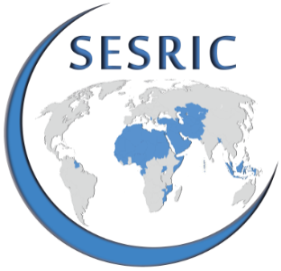 New Directions in the Tourism Sector:
Islamic Tourism in the OIC Countries
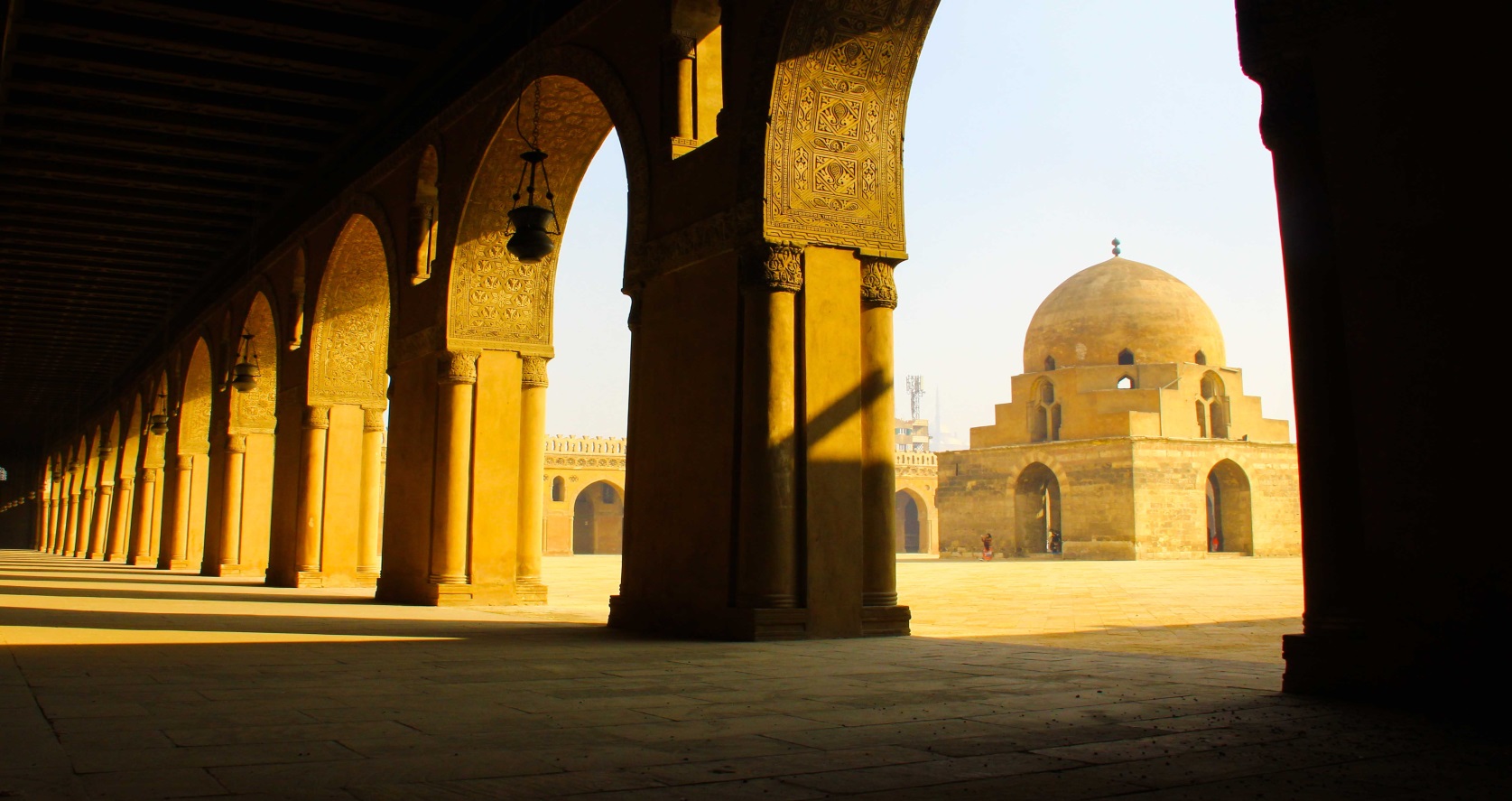 Maedeh Bon
9th Session of Islamic Conference of Tourism Ministers (ICTM),  21-23 December 2015 
Niamey, Niger
Outlines
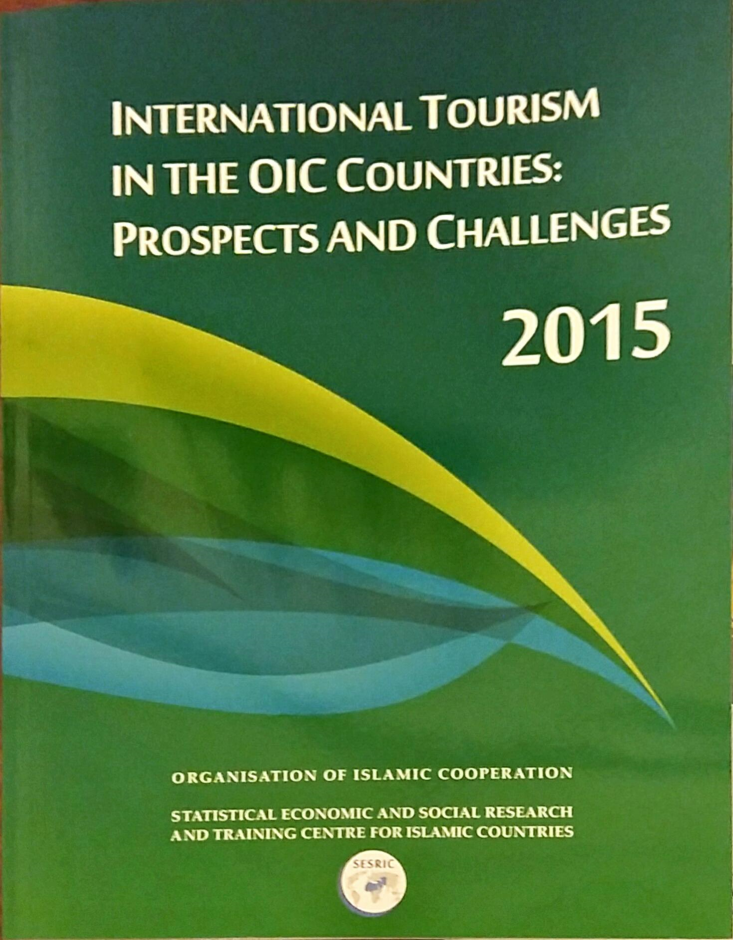 Islamic Tourism and its Components

State of Islamic Tourism in the OIC Countries

Challenges and Opportunities for Islamic Tourism

Concluding Remarks and Policy Recommendations
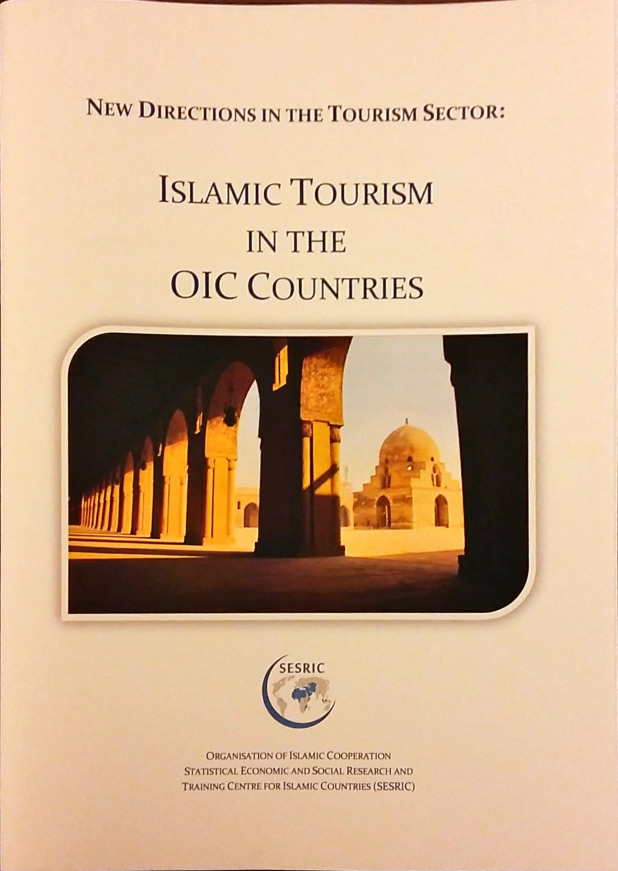 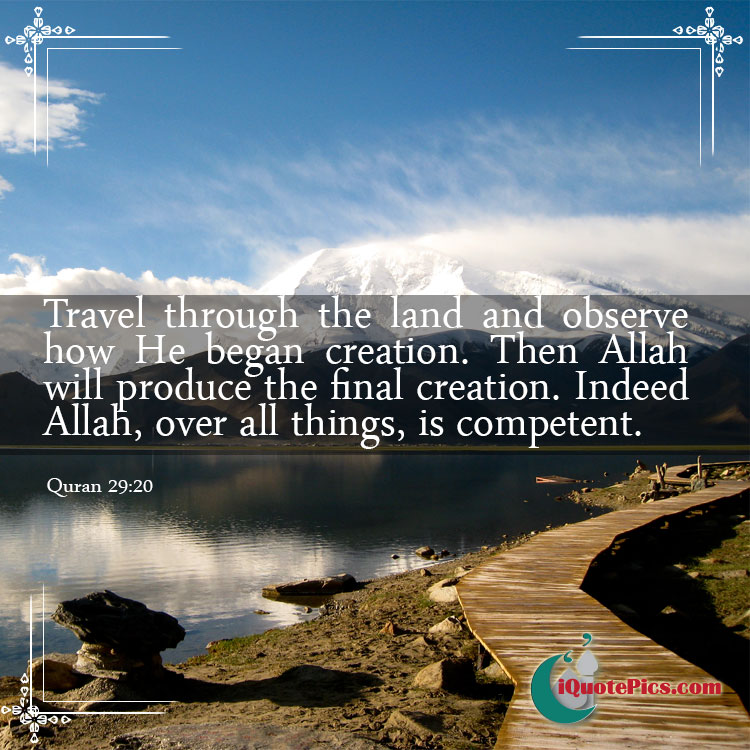 Islam and tourism
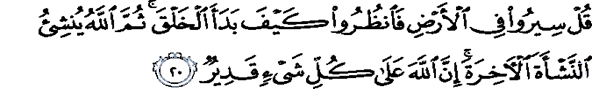 Islamic tourism and its components
Islamic tourism is mainly targeting people with Islamic beliefs

 Islamic Tourism has been used with different names in the tourism theory and practice:
Halal Tourism/ Sharia’h Tourism /Muslim-Friendly Tourism
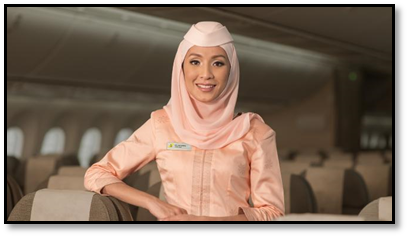 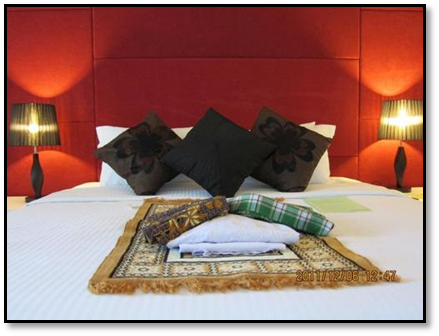 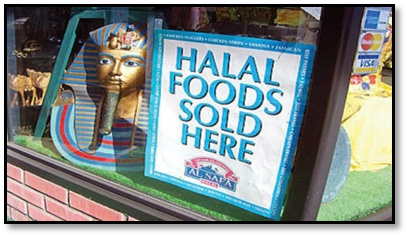 Factors Affecting the Decision of Muslim Tourists
Source: Dinar Standard and Crescent rating, 2015
State of Islamic Tourism in the OIC Countries
Muslim Tourism Market, 2014/15
Regional Distribution
Muslim tourism market (excluding the Hajj and Umrah) has increased from US$80 billion in 2006 to $145 billion in 2014, corresponding to an impressive increase of 81%

Despite growth, Islamic tourism remained as an emerging niche market with 108 million Muslim travellers, accounting for 10 to 12% of the global tourism sector

with an annual growth rate of 4.8%, Muslim tourism market is growing faster than the global tourism market, which recorded a growth rate of 3.8 per cent in 2013
Source: Thomson Reuters and Dinar Standard,2013-2015
Major Source Markets for Islamic Tourism
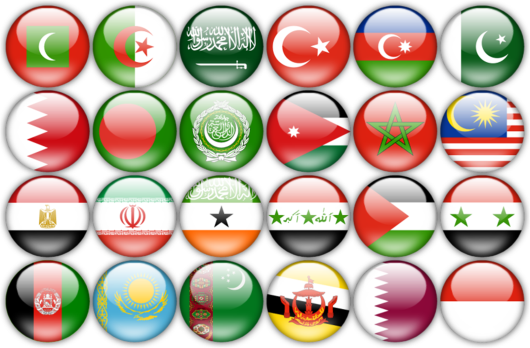 Top-20 Muslim Tourist Source Markets, 2013/14
Source: Thomson Reuters and Dinar Standard
Major Islamic Tourism Destinations
Global Muslim Travel Index (GMTI):
 Top 10 OIC and Non-OIC Islamic Tourism Destinations
Source: MasterCard and Crescent Rating, 2015
On-going Challenges
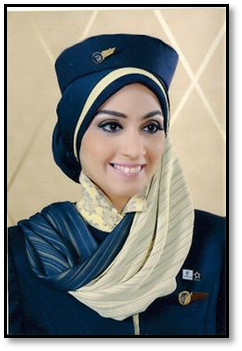 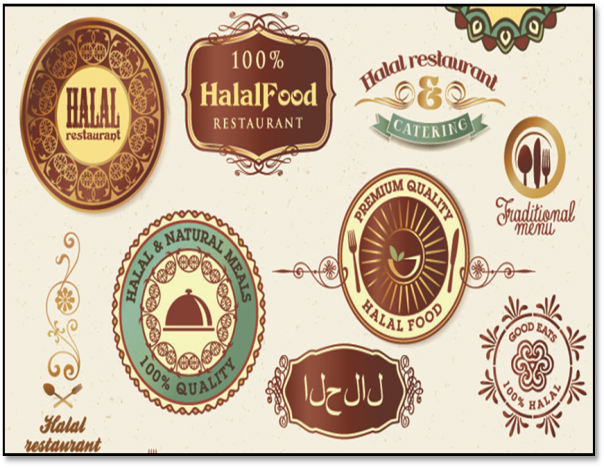 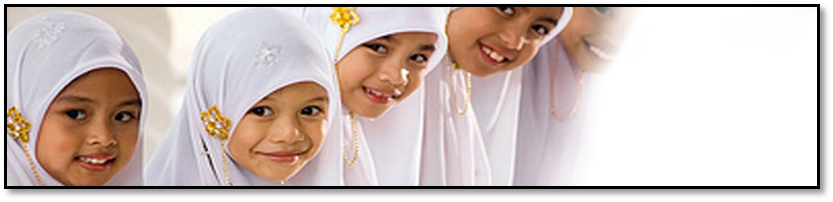 Opportunities
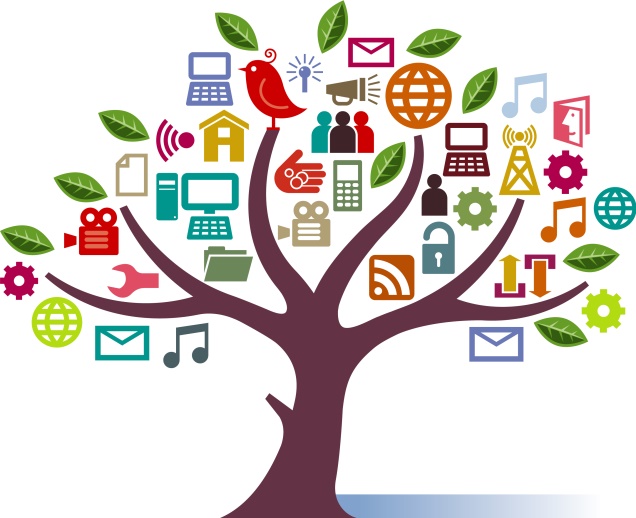 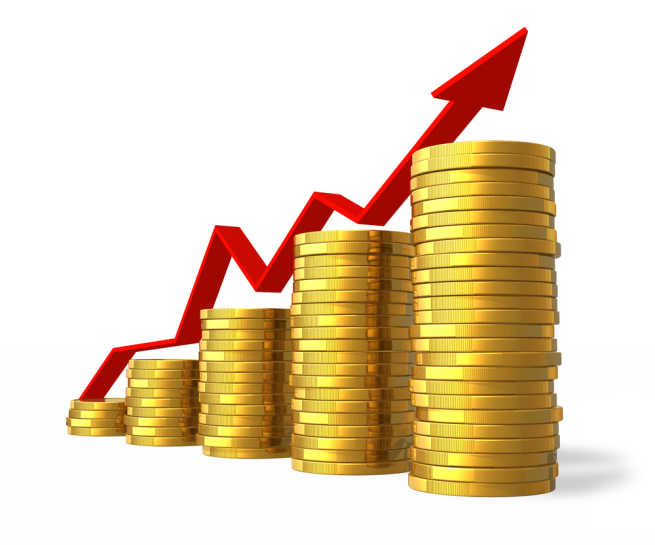 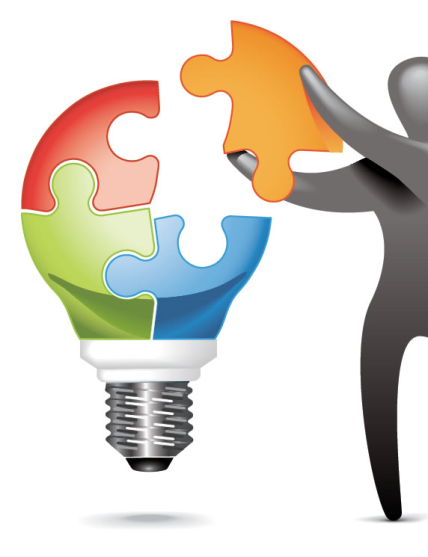 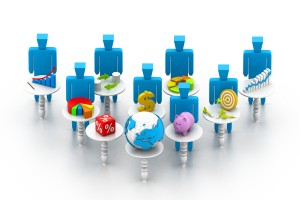 Policy Recommendations:
Thank you for your attention
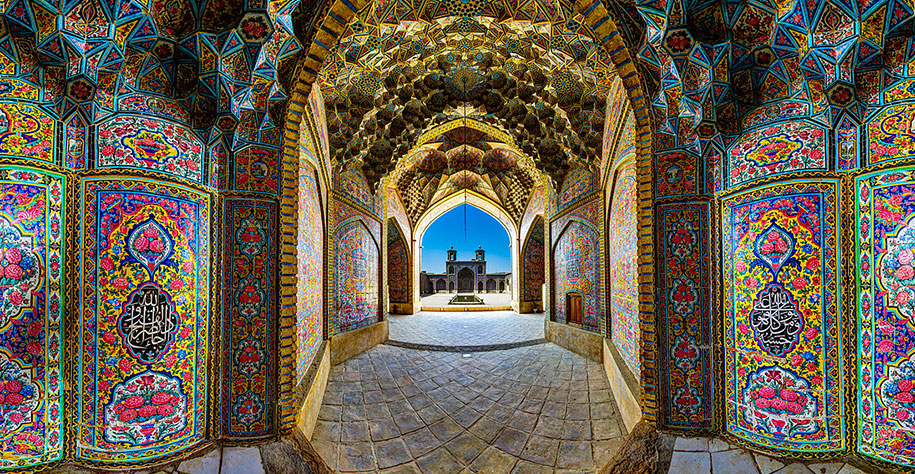 Maedeh Bon
mbon@sesric.org